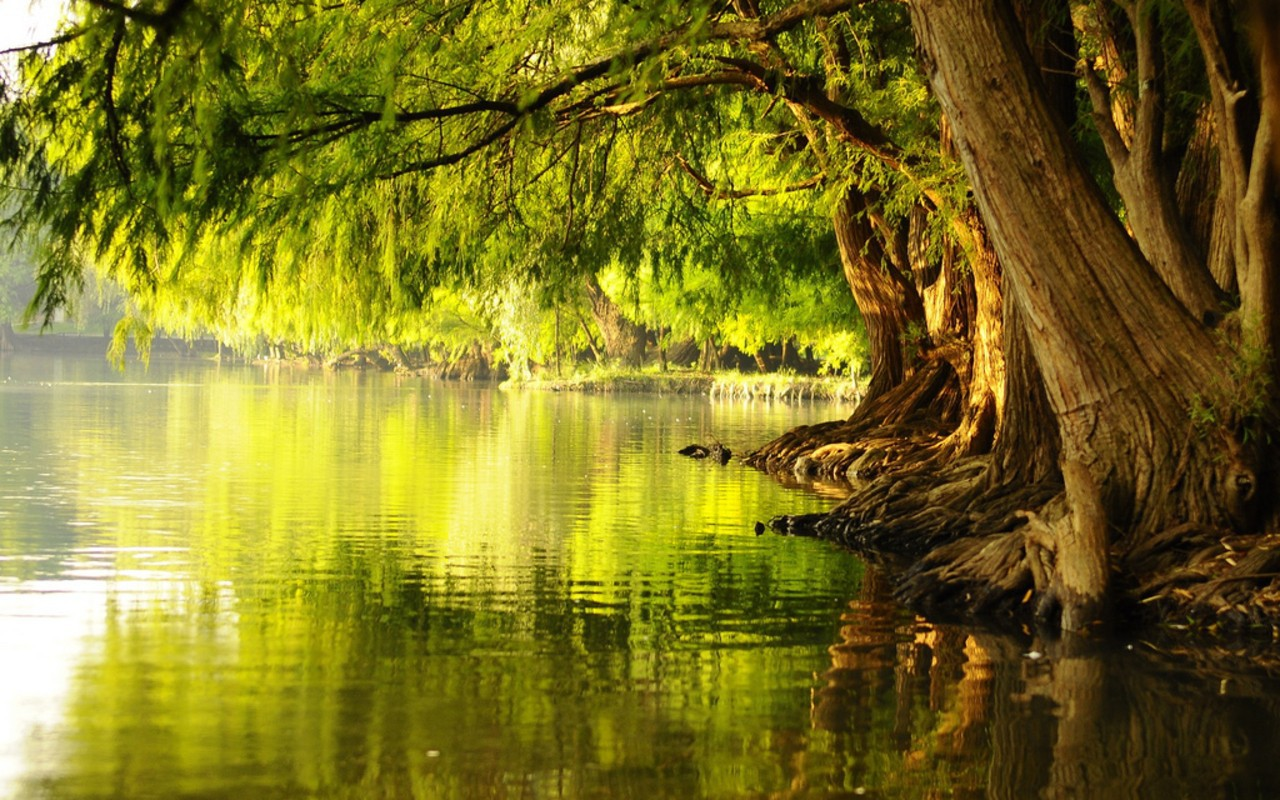 Which Way Do We Go?Psalm 1
A comparison of                    the Righteous and the Wicked
Matthew 7:15-20
1 John 3:7-10
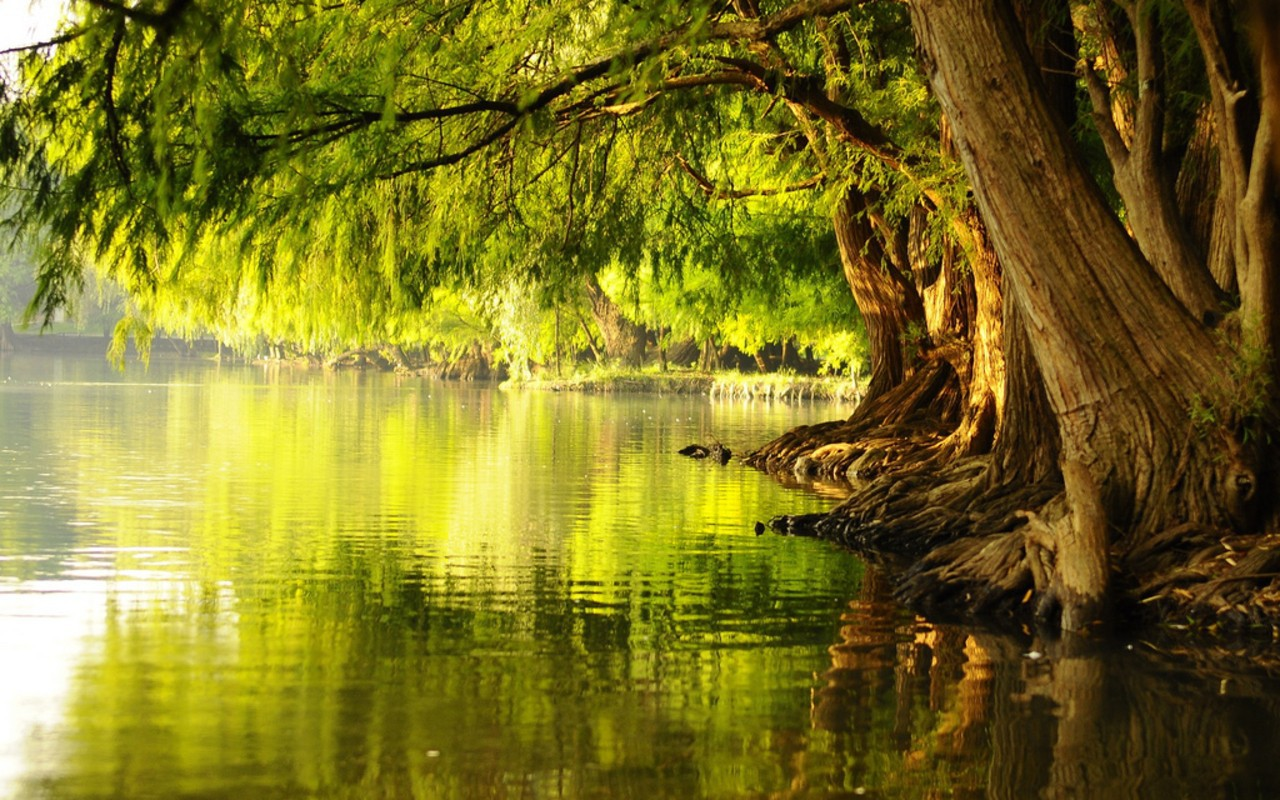 Things The Righteous Do NOT Do
Walk in the way of the wicked (Prov.13:20)
Stand in the path of sinners
Sit in the seat of scoffers
The progressive nature of sin:                      walk, stand, sit
“Blessed” is man who does NOT do these
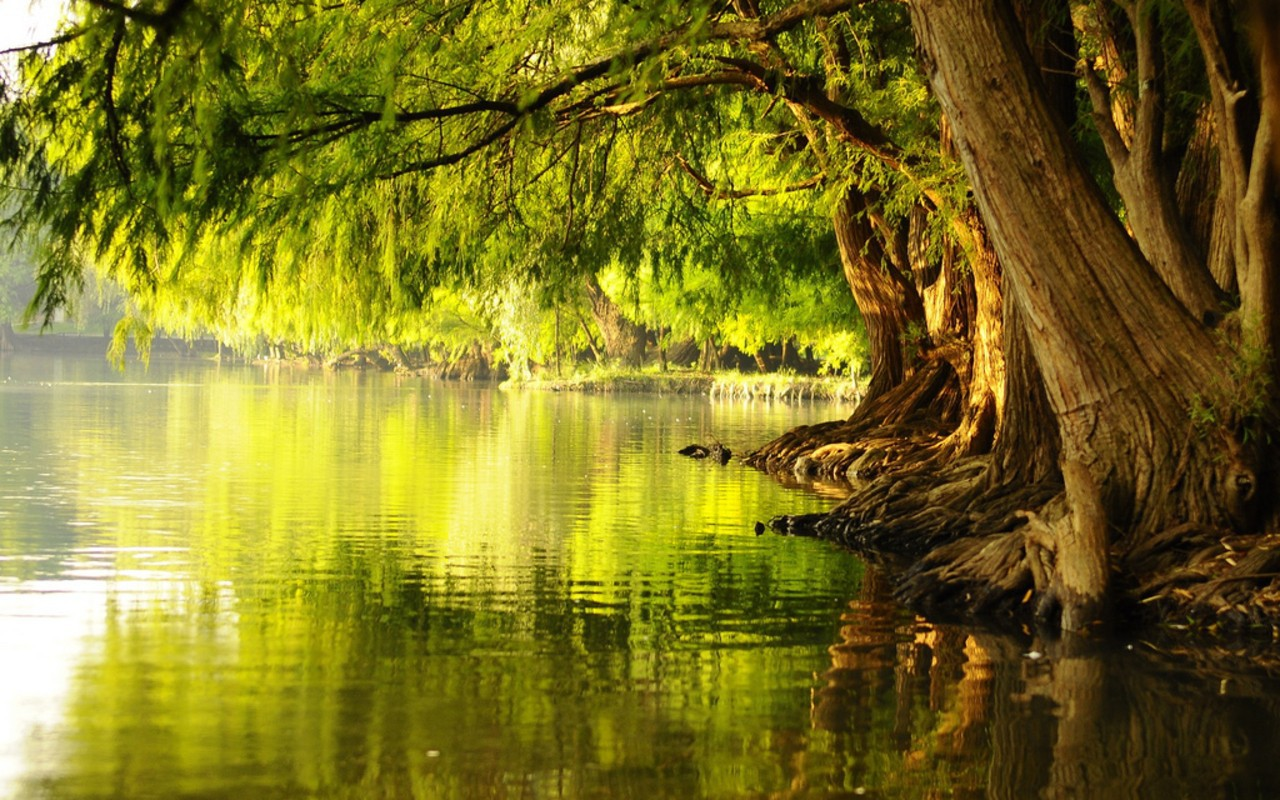 Things The Righteous DO
Delight in the Law of the Lord
Meditates on Law day and night                (Prov. 15:28)
Like a tree planted by water
We yield fruit(v.3)
The leaves do not wither
Whatever he does prospers (1 Tim. 4:8)
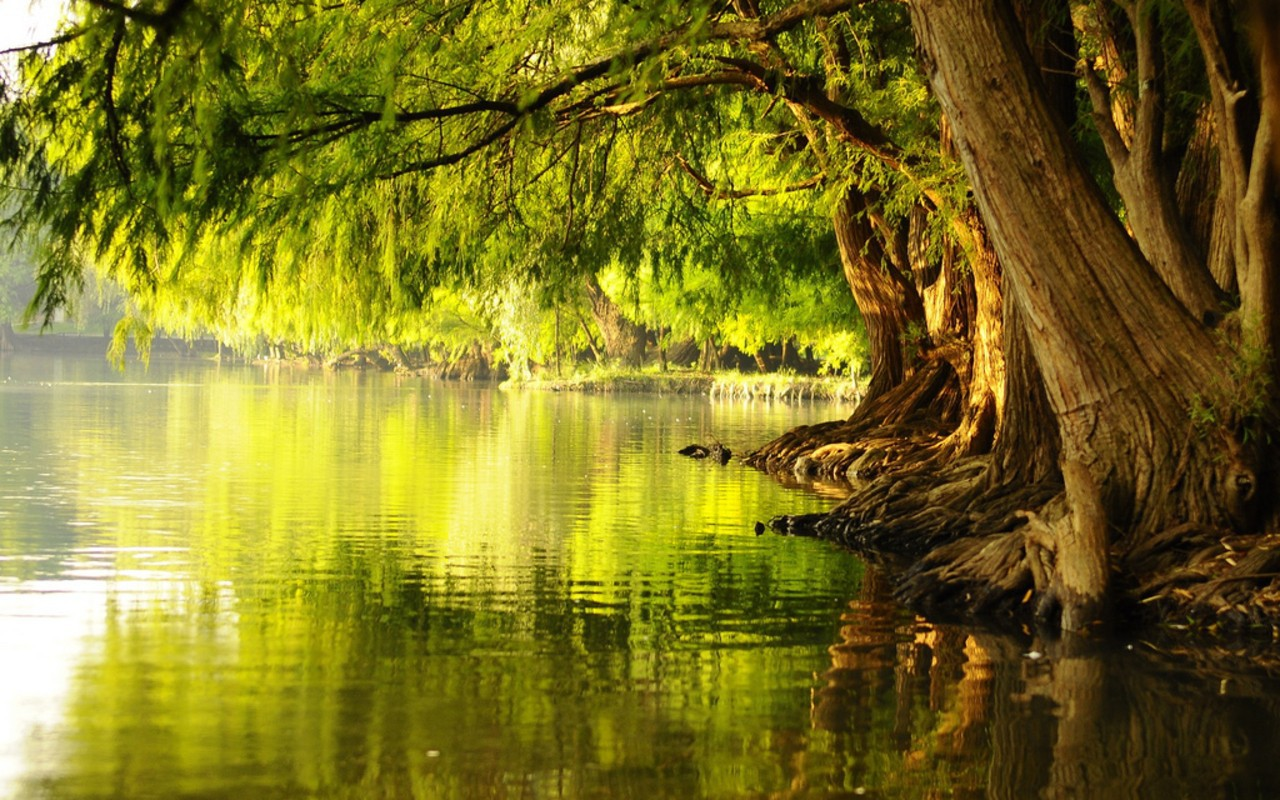 The Wicked In Comparison
They are not so
Not like a tree planted by water – but chaff
   (Eph. 4:14)
Shall not stand in judgment (v.5)
Nor sinners in the assembly of the righteous (v.5)
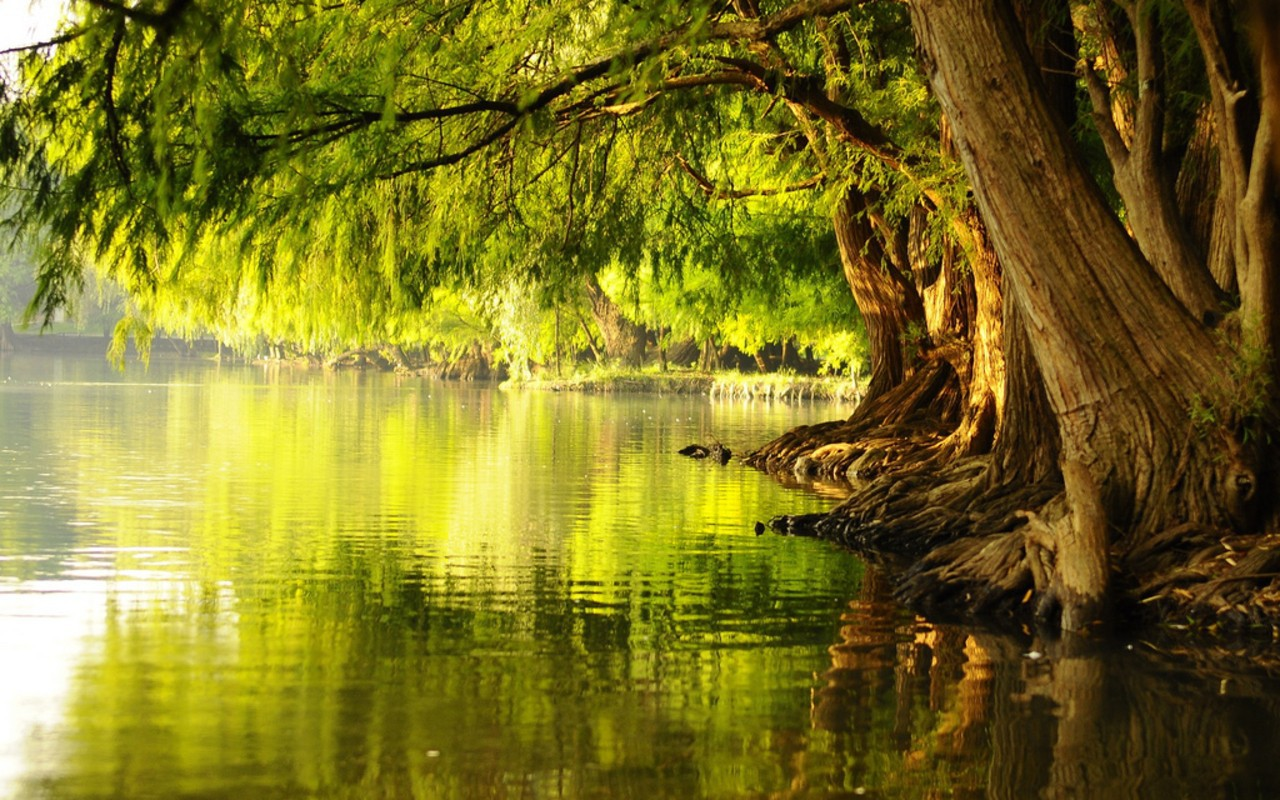 The Lord Knows The Way        Of The Righteous (v.6)
He knows them that are His
(2 Tim. 2:19; 2 Pet. 2:9)
The Way Of The Wicked                    Will Perish (v.6)
Which WAY Do We Go?